Temas de Hoy
Introducción
Poniéndose de acuerdo no cuenta
¿De dónde provienen los gays?
¿Qué es el pensar de un gay?
Acomodándose con los gays
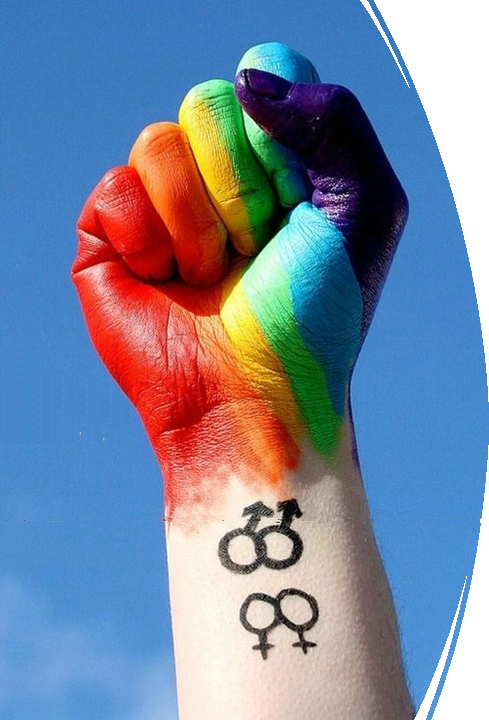 Los Homosexuales que Desafían a Dios
Sermón por Pastor David Cox
Mayo 2, 2021www.ibf-tlahuac.com
Éxodo 23:21 Guárdate delante de él, y oye su voz; no le seas rebelde; porque él no perdonará vuestra rebelión…
Hebreos 3:10 A causa de lo cual me disgusté contra esa generación, Y dije: Siempre andan vagando en su corazón, Y no han conocido mis caminos.
Exhortación: Haz caso a DiosMientras que no cae la ira de Dios sobre ti
Salmos 50:17 Pues tú aborreces la corrección, Y echas a tu espalda mis palabras. 22 Entended ahora esto, los que os olvidáis de Dios, No sea que os despedace, y no haya quien os libre.
Salmos 2:1 ¿Por qué se amotinan las gentes, Y los pueblos piensan cosas vanas? 2 Se levantarán los reyes de la tierra, Y príncipes consultarán unidos Contra Jehová y contra su ungido, diciendo: 3 Rompamos sus ligaduras, Y echemos de nosotros sus cuerdas.
10 Ahora, pues, oh reyes, sed prudentes; Admitid amonestación, jueces de la tierra. 11 Servid a Jehová con temor, Y alegraos con temblor. 12 Honrad al Hijo, para que no se enoje, y perezcáis en el camino; Pues se inflama de pronto su ira. Bienaventurados todos los que en él confían.
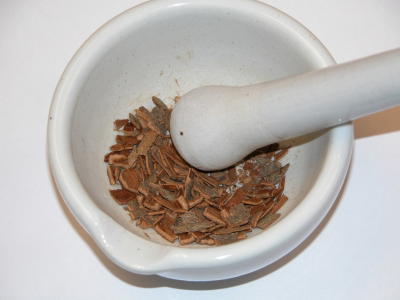 [Speaker Notes: Cada persona va a responder por su vida delante del juicio de Dios. De rechazar, desafiar o ignorar a Dios no te sirve nada.]
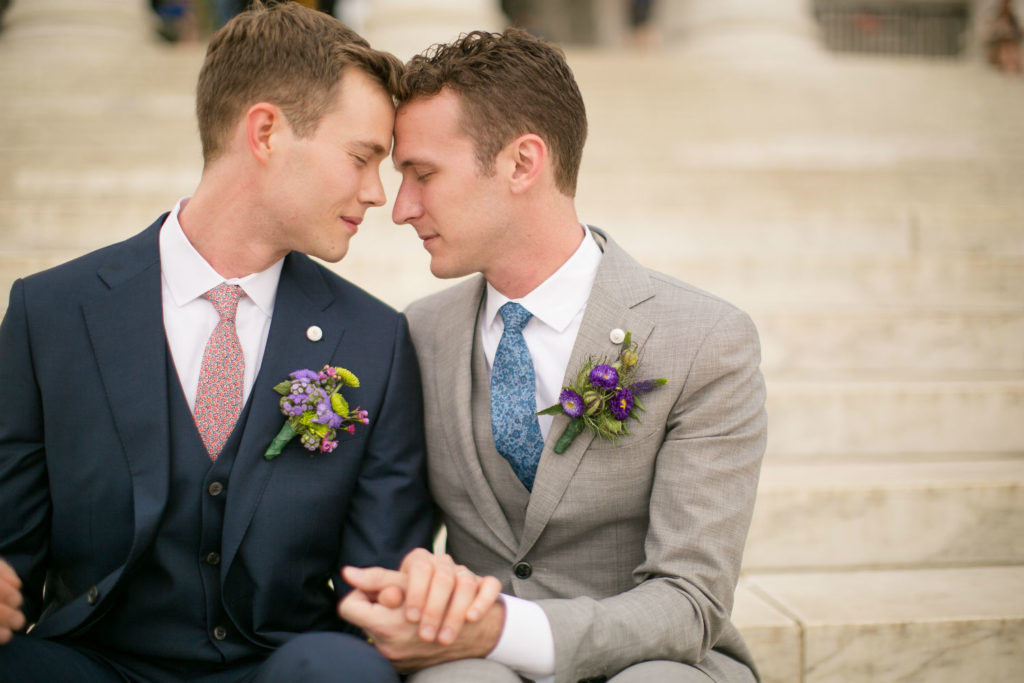 Poniéndose de Acuerdo
1Co 6:9 ​¿No sabéis que los injustos no heredarán el reino de Dios? No erréis;… ni los afeminados, ni los que se echan con varones,*
* Griego arsenokoites o cama + varón, una cama (o sexo) de puros varones.
[Speaker Notes: Hay argumentos que los homosexuales usan para defender el homosexualismo. Argumentan de que el sexo entre dos hombres, o dos mujeres no es condenado, solamente una relación abusiva entre dos hombres o dos mujeres. 
Ellos argumentan que es aceptable delante de Dios las relaciones amorosas entre dos hombres cuando realmente se aman el uno al otro, y que no son abusivos, no dominan uno al otro, y que no es desleal (alguien casado con otro). Adentro de estos parámetros, argumentan, homosexualismo es permitido delante de Dios. Pero la Biblia contradice esto.]
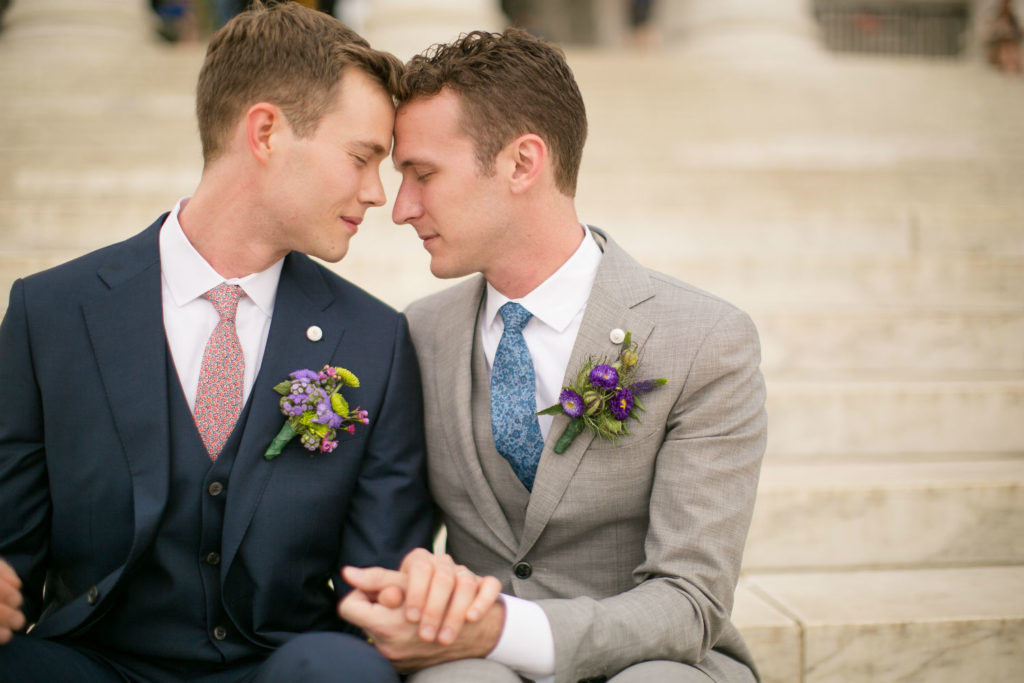 Poniéndose de Acuerdo
Proverbios 11:21 «Tarde o temprano, »  el malo será castigado; Mas la descendencia de los justos será librada.
Literalmente significa…
“Aunque se ponen mano en mano (de acuerdo), los malos serán castigados; mas la descendencia de los justos escapará (el juicio).”
[Speaker Notes: Este versículo habla de que Dios no respeta la unión de malos, o que algo deja de ser pecado porque se ponen de acuerdo. Dos personas pueden ponerse de acuerdo de mentirse entre sí, o chismear o aun hacer otro pecado, pero delante de Dios es todavía un pecado. Hay otros factores envueltos  (como somos criaturas de Dios, y Dios tiene autoridad sobre nosotros, y Dios castiga en tiempo real el pecado abominable delate de Él como en Sodoma) y a fin de cuentas Dios les va a juzgar a ellos por los principios de Dios, no por las normas liberales de los malos.]
¿Quiénes son los homosexuales?¿De dónde provienen?
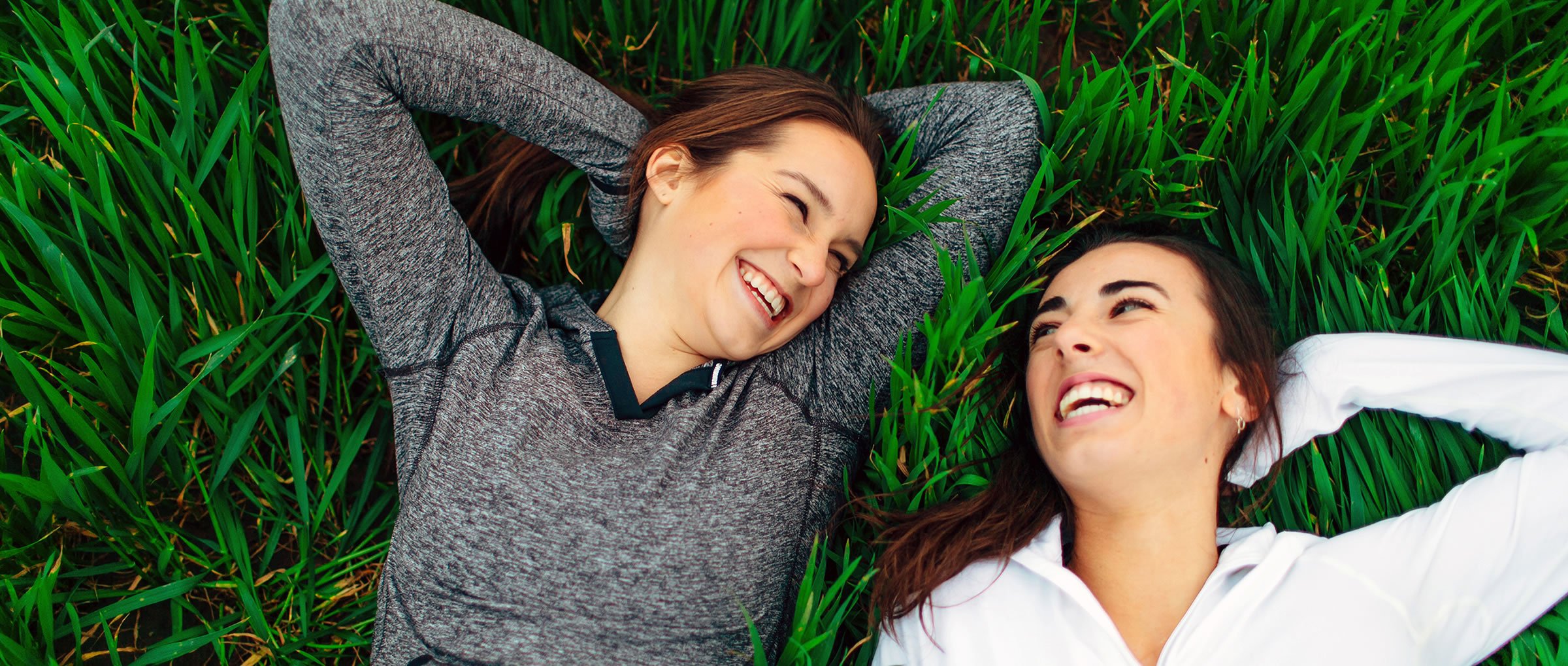 Dios condenó la homosexualidad en el Antiguo Testamento.
En Romanos 1 Pablo les condenó a ellos de nuevo.
Son gente que desafían a Dios con sus perversiones sexuales opuestas a lo que son las normas de Dios.
[Speaker Notes: Primero, los homosexuales no son como una moda de usar pantalones acampanados. Tienen su existencia hasta en el Antiguo Testamento.
Ellos toman una posición opuesta de lo que Dios nos manda. 
Dios es amor, y ellos redefinen este amor a ser otra cosa.
Pablo en Romanos 1 habló de ellos, quienes que no reciben las Escrituras y desafían a Dios y todo lo que representa a Dios.]
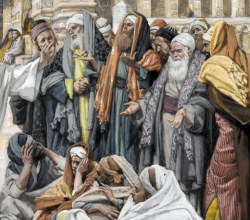 La homosexualidad es contra la Ley
1 Timoteo 1:9 conociendo esto, que la ley no fue dada para el justo, sino para los transgresores y desobedientes, para los impíos y pecadores, para los irreverentes y profanos, para los parricidas y matricidas, para los homicidas, 10 para los fornicarios, para los sodomitas, para los secuestradores, para los mentirosos y perjuros, y para cuanto se oponga a la sana doctrina,
[Speaker Notes: Dios nos dio su ley, que son declaraciones de sus principios y normas para informar a los que viven en contra de estos principios. Deben arrepentirse y cambiarse. Deben obedecer a Dios. 
Tu doctrina o creencias definen tu conducta. Una es factor a la otra.]
¿Qué es un Sodomita?
Deuteronomio 23:17 No haya ramera de entre las hijas de Israel, ni haya sodomita de entre los hijos de Israel.
קָדֵשׁ  cadésh; de 6942; una persona (casi) sagrada, i.e. (tec.) devoto (masculino) (por prostitución) a la idolatría licenciosa:-prostitución idolátrica, sodomita. 
–Diccionario Strongs
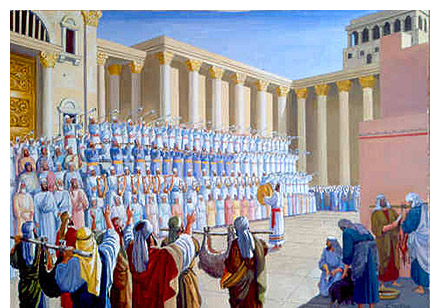 [Speaker Notes: El concepto de un sodomita es que él era un sacerdote en un templo pagano, y su forma de adorar a dios era el acto de sexo perverso, que su dios era el sexo, de cualquier tipo.
En templos paganos, tuvieron “sacerdotes” varones y mujeres sacerdotes, que hicieron sexo con los que entraban para ganar dinero para el templo. Es prostitución religiosa en religiones opuestas al Cristianismo.
En Sodoma y Gomorra, toda la ciudad era devotada a esta misma cosa. Los traductores no quisieron poner la palabra sacerdote porque no eran nada como un sacerdote de Israel.
Al fondo es idolatría, otra religión en contra de Jehová, y por ser idolatría y por ser abominable, el castigo de Dios sobre estos era la pena de muerte. Esto era cuando el gobierno civil era exactamente puesto por Dios.]
Trataron de forzar sexualmente a un viajero
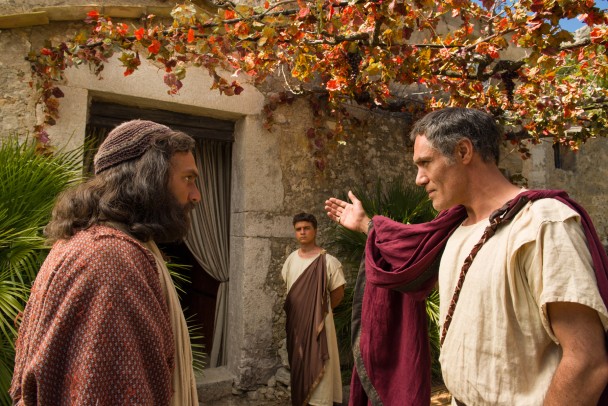 Jueces 19:18 Y él respondió: Pasamos de Belén de Judá a la parte más remota del monte de Efraín, de donde soy; y había ido a Belén de Judá; mas ahora voy a la casa de Jehová, y no hay « quien »  me reciba en casa. 22 Pero cuando estaban gozosos, he aquí que los hombres de aquella ciudad, hombres perversos, rodearon la casa, golpeando a la puerta; y hablaron al anciano, dueño de la casa, diciendo: Saca al hombre que ha entrado en tu casa, para que lo conozcamos.
[Speaker Notes: Otra situación como Lot y los ángeles donde unos homosexuales del pueblo quisieron hacer sexo con un viajero de paso.]
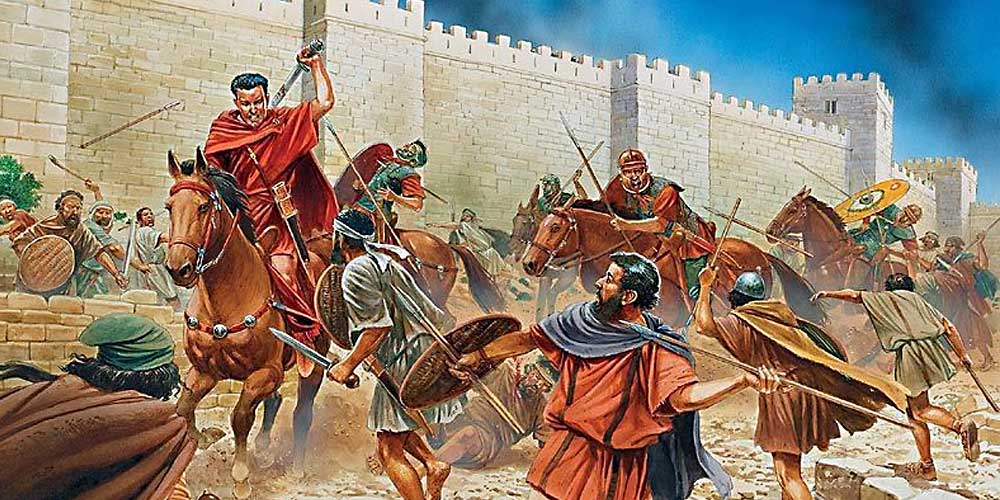 Hubo este problema en las naciones paganas
1 Reyes 14:24 Hubo también sodomitas en la tierra, e hicieron conforme a todas las abominaciones de las naciones que Jehová había echado delante de los hijos de Israel.
1 Reyes 15:12 Porque quitó del país a los sodomitas, y quitó todos los ídolos que sus padre. habían hecho.
1 Reyes 23:7 Además derribó los lugares de prostitución idolátrica (sodomitas) que estaban en la casa de Jehová, en los cuales tejían las mujeres tiendas para Asera.
[Speaker Notes: O sea, entendemos algo importante. Dios condena fuertemente la homosexualidad. Dios usó a Israel para derrotar a las naciones vecinas de ellos porque eran perversas como Sodoma y Gomorra. La situación de Sodoma y Gomorra no era el único caso de homosexualismo. En este caso de Sodoma, eran 5 ciudades vecinas que también murieron por el mismo pecado, la misma perversidad.
1Rey 14:24 Vinieron los homosexuales a Israel de la perversidad de las naciones paganas vecinas.
1Rey 23:7 Metieron sodomitas y prostitución homosexual en la casa del Señor, en el Templo.]
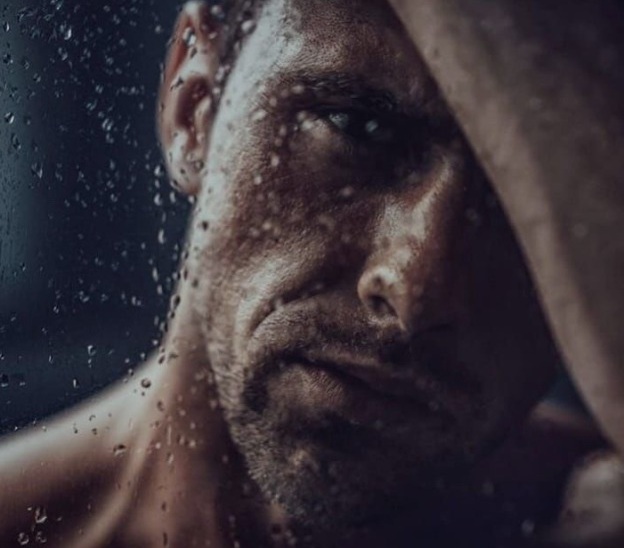 Se envanecieron…
Romanos 1:19 porque lo que de Dios se conoce les es manifiesto, pues Dios se lo manifestó. 20 Porque las cosas invisibles de él, su eterno poder y deidad, se hacen claramente visibles desde la creación del mundo, siendo entendidas por medio de las cosas hechas, de modo «que no tienen» excusa. 21 Pues habiendo conocido a Dios, no le glorificaron como a Dios, ni le dieron gracias, sino que se envanecieron* en sus razonamientos, y su necio corazón fue entenebrecido.*22 Profesando ser sabios, se hicieron necios,
Desafiaron a Dios en lugar de obedecerle.
[Speaker Notes: * “Se envanecieron” – De hacerse tonto o perverso. El orgullo de uno es clave en ponerse tonto o perverso. La tontería es primero, luego le jala esto a la perversión delante de Dios.
* “entenebrecido” – De obscurecerse. Bloquear la luz, huir de ella,  para preferir las tinieblas. La luz en el caso de sexualidad del ser humano es un hombre con una mujer bajo un voto (hecho en lo que llamamos una boda) para toda la vida hasta que uno o la otra muere. Esta unión de matrimonio es sagrada, y exclusiva en tanto de romances y amor entre pareja (y la relación física).]
El Castigo de Dios
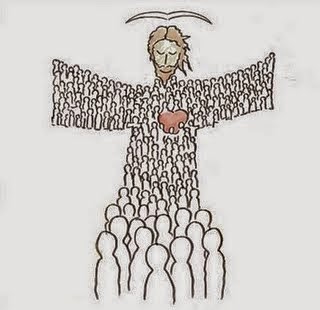 Romanos 1:24 Por lo cual también Dios los entregó a la inmundicia, en las concupiscencias de sus corazones, de modo que deshonraron entre sí sus propios cuerpos, 25 ​ya que cambiaron la verdad de Dios por la mentira…
[Speaker Notes: Pablo nos explica de dónde provienen los homosexuales, hombres afeminados, y lesbianas, mujeres machas. 
Porque rehusaron de tener en cuenta a Dios, la persona de Dios como nuestro Creador y persona con toda autoridad de mandarnos cómo vivir,]
El Castigo de Dios
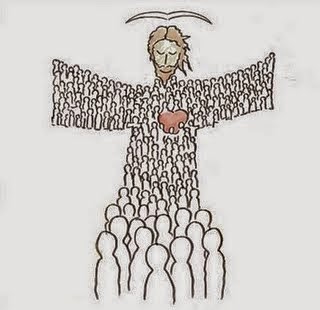 Su pecado era físico, sexual, cómo un hombre de meterse con una ramera, en contra de Cristo.
1Cor 6:15 ¿No sabéis que vuestros cuerpos son miembros de Cristo? ¿Quitaré, pues, los miembros de Cristo y los haré miembros de una ramera? De ningún modo. 16 ¿O no sabéis que el que se une con una ramera, es un cuerpo con ella? Porque dice: Los dos serán una sola carne.
[Speaker Notes: Pablo nos explica de dónde provienen los homosexuales, hombres afeminados, y lesbianas. 
Porque rehusaron de tener en cuenta a Dios, la persona de Dios como nuestro Creador y persona con toda autoridad de mandarnos cómo vivir, entonces Dios les entregó a sus perversiones. NO DEBEMOS HACER  AMIGOS CON ELLOS en ninguna forma.
Si la única unión sexual es con tu cónyuge que hiciste el voto de matrimonio, todas las otras uniones sexuales son abominaciones delante de Dios. Son en contra de la voluntad de Dios, y si estás casado, es en contra de tus votos matrimoniales.]
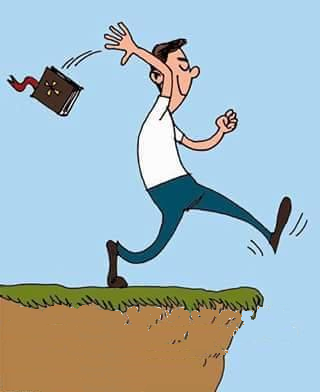 Vienen desde gente que desafían a Dios
Romanos 1:26 Por esto Dios los entregó a pasiones vergonzosas; pues aun sus mujeres cambiaron el uso natural por el que es contra naturaleza, 27 y de igual modo también los hombres, dejando el uso natural de la mujer, se encendieron en su lascivia unos con otros, cometiendo hechos vergonzosos hombres con hombres, y recibiendo en sí mismos la retribución debida a su extravío.
[Speaker Notes: … rehusaron las normas de Dios que Él ha establecido para nosotros.
… rehusaron de practicar el amor correctamente y tener una pareja correcta (varón con mujer) como Dios quiere.
Entonces…
Dios les entregó a la perversidad de sus corazones, y que se apuran a irse a su castigo.
Como este señor en la imagen, sin la dirección de Dios por la Biblia, se va  a una barranca.]
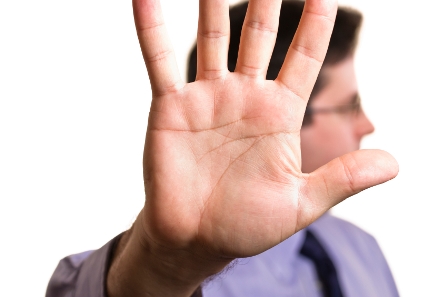 Rechazaron a Dios, y Dios les rechazará a ellos
Romanos 1:28 Y como ellos no aprobaron tener en cuenta a Dios, Dios los entregó a una mente reprobada*, para hacer cosas que no convienen; 29 «estando atestados» de toda injusticia, fornicación, perversidad, … engaños y malignidades; 30… «aborrecedores de Dios,» injuriosos, soberbios, altivos, inventores de males… 32 quienes habiendo entendido el juicio de Dios, que los que practican tales cosas son dignos de muerte, no sólo las hacen, sino que también se complacen con los que las practican.
[Speaker Notes: 1:28 Reprobada – son rechazados por Dios. Si se arrepienten de sus pecados, dejándolos, Dios puede salvarles, y ellos andarán en los caminos de Dios, no siguiendo la homosexualidad ni el adulterio ni la fornicación. Pero todo el chiste es que se sujeten bajo las normas de Dios, no tratando de acomodar el homosexualismo con el cristianismo. Los dos no se mezclan para nada.
1:32 ellos practican esta conducta desaprobada.
Pero también los malos aquí son los que dan aprobación a su conducta perversa, y se acomodan ellos mismos con los homosexuales. El error aquí es de acomodarse con la conducta homosexualidad (que es una perversión sexual, abominación ante los ojos de Dios). Los supuestos cristianos que también aceptan y se acomodan con homosexuales y lesbianas van mano en mano con ellos bajo la ira de Dios. Lot en Sodoma es un ejemplo. Es de tu perdida si te acomodas con los gays.]
Los de Sodoma eran depredadores sexuales
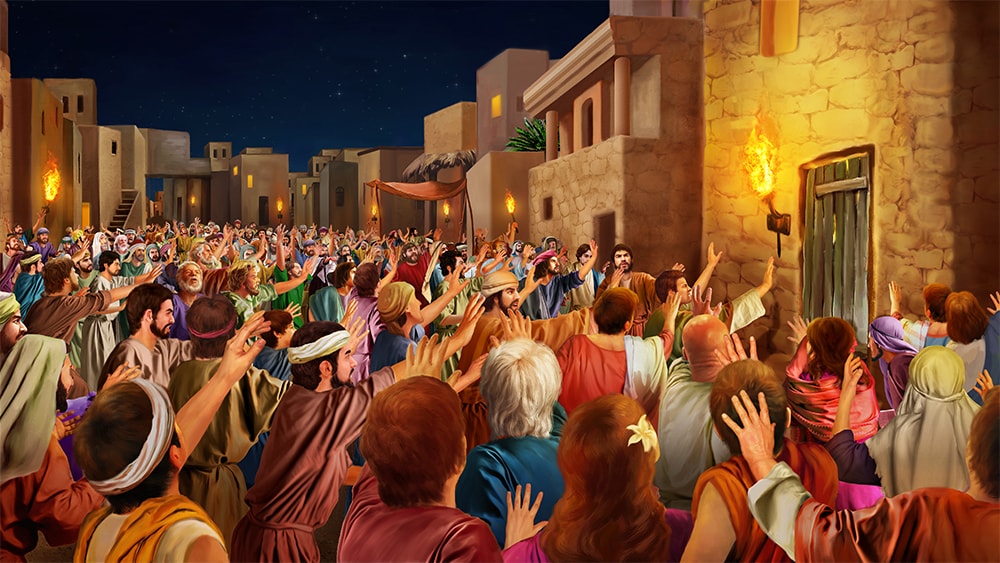 Génesis 19:4 Pero antes que se acostasen, rodearon la casa los hombres de la ciudad, los varones de Sodoma, todo el pueblo junto, desde el más joven hasta el más viejo. 5 Y llamaron a Lot, y le dijeron: ¿Dónde están los varones que vinieron a ti esta noche? Sácalos, para que los conozcamos.
[Speaker Notes: Nota que el homosexualismo es agresivo. En la sabiduría eterna de Dios, Dios puso la pena de muerte sobre los gays. Esto es porque si les tratan “cómo iguales” como aun unos cristianos quieren hacer, van a llegar al punto de violar la integridad sexual de la gente no gay, y que no quiere ser gays.  Los gobiernos por años entendieron esto e hicieron leyes en contra de la homosexualidad por esto. Ellos no quieren que tu solamente les dejes en paz, sino ellos eventualmente van a querer que tú entres en la sodomía con ellos. Pero aun esto no capta la realidad de los homosexuales.  Ellos quieren esforzar a otros (no homosexuales) a sufrir la violación de sus cuerpos en contra de su voluntad. Recordemos los ejemplos que Dios nos dio. Los viajeros nada más pasaron  la noche por allí, y fueron violados por un grupo de hombres violentos.]
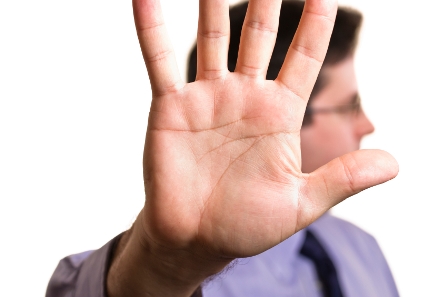 Recuerda…
Romanos 1:28 Y como ellos no aprobaron tener en cuenta a Dios, Dios los entregó a una mente reprobada*, para hacer cosas que no convienen; 29 «estando atestados» de toda injusticia, fornicación, perversidad, … engaños y malignidades; 30… «aborrecedores de Dios,» injuriosos, soberbios, altivos, inventores de males… 32 quienes habiendo entendido el juicio de Dios, que los que practican tales cosas son dignos de muerte, no sólo las hacen, sino que también se complacen con los que las practican.
[Speaker Notes: El acomodarse con los que desafían a Dios es altamente peligroso para el cristiano. Tu puedes salir dañándote y sufriendo igual cómo ellos si no tienes cuidado. Las víctimas más seguras son los de tu propia familia. Lot perdió las riquezas que había juntado.
Fíjate la posición cristiana. A TODOS, TODOS, vamos a tratarles con cortesía y respeto. Pero  simplemente, hay gente con los que no queremos convivir ni estar cerca ni ser amigos con ellos. Su estilo de vida es peligroso. Mejor testificarles y orar por ellos, pero no aceptarles en ninguna forma.]
Lot sufrió por acomodarse con los homosexuales
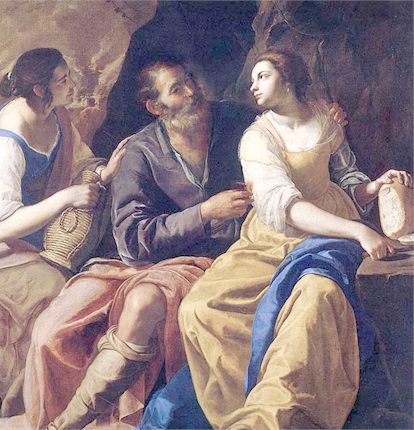 2 Pedro 2:6 y si condenó por destrucción a las ciudades de Sodoma y de Gomorra, reduciéndolas a ceniza y poniéndolas de ejemplo a los que habían de vivir impíamente, 7 y libró al justo Lot, abrumado por la nefanda* conducta de los malvados 8 (porque este justo, que moraba entre ellos, afligía (torturaba) «cada día» su alma justa, viendo y oyendo los hechos inicuos de ellos), 9 sabe el Señor librar de tentación a los piadosos, y reservar a los injustos para ser castigados en el día del juicio;
[Speaker Notes: * nefanda es no refrenándose sexualmente
Abraham no quiso acomodarse con los que desafiaban a Dios, los abominables homosexuales. Tomó el lugar de menos pasto más lejos para sus animales. Lot escogió Sodoma, y al final, perdió todo, perdió su esposa, y la licencia de Sodoma le causó a él y a sus hijas a hacer incesto juntos.
Por acomodarse o aceptar los hechos de desafío de los homosexuales, Lot sufrió parte con ellos. El libertinaje de los Sodomitas causó a las hijas de Lot a aceptar y hacer incesto con su padre (Génesis 19:30-36). Por simplemente estar con gays, sus vidas pervertidas van a mal afectar tu vida.]
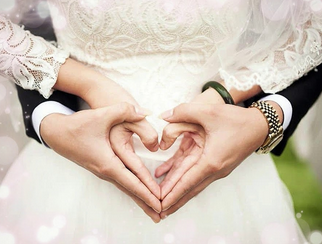 Dios es amor
Hebreos 13:4 Honroso sea en todos el matrimonio, y el lecho sin mancilla; pero a los fornicarios y a los adúlteros los juzgará Dios.
[Speaker Notes: Dios existía en la eternidad amándose entre la Trinidad.
No hubo sexo físico entre ellos, sino dulce comunión social.
Dios comparte este precioso amor con nosotros en varias maneras. Jesús en la cruz, entre pareja, entre padres e hijos, en la comunidad de la iglesia.
Dios creó al sexo para la reproducción del ser humano. Lo que este versículo NO DICE.  Que Dios no aprueba cualquier tipo de sexo perverso que tú inventas. El sexo no es lo honroso aquí, sino sexo en la cama de un matrimonio.
Es solamente entre dos casados, hombre y mujer.
Dios creó este aspecto de la humanidad en pureza, en amor. Satanás ataca a todas estas formas de amor, a todas las normas de Dios.]
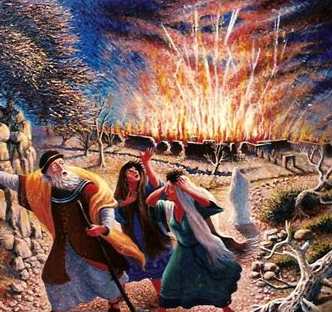 El libertinaje sexual no es la conducta cristiana
1 Corintios 6:9 ​¿No sabéis que los injustos no heredarán el reino de Dios? No erréis; ni los fornicarios, ni los idólatras, ni los adúlteros, ni los afeminados, ni los que se echan con varones,
Colosenses 3:5 Haced morir, pues, lo terrenal en vosotros: fornicación, impureza, pasiones desordenadas, malos deseos y avaricia, que es idolatría; 6 cosas por las cuales la ira de Dios viene sobre los hijos de desobediencia,
[Speaker Notes: El enfoque sexual en todo es el enfoque de los homosexuales. Es fuertemente condenado en la Biblia.]
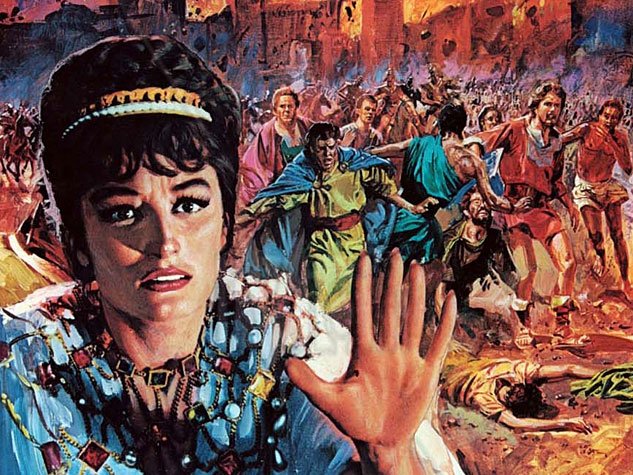 El libertinaje sexual no es la conducta cristiana
Gálatas 5:19 Y manifiestas son las obras de la carne, que son: adulterio, fornicación, inmundicia, lascivia,… 21 borracheras, orgías, y cosas semejantes a estas; acerca de las cuales os amonesto, como ya os lo he dicho antes, que los que practican tales cosas no heredarán el reino de Dios.
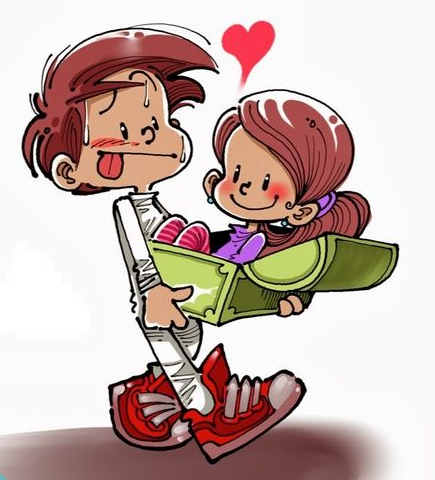 ¿Cómo debe ser la relación entre la Pareja?Un varón con su esposa
Proverbios 31:10 Mujer virtuosa, ¿quién la hallará? Porque su estima sobrepasa largamente a la de las piedras preciosas.
La Cama de la Pareja debe ser exclusiva
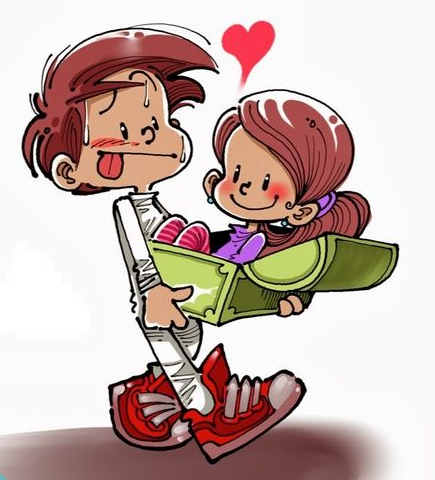 Proverbios 5:15 Bebe el agua de tu misma cisterna, Y los raudales de tu propio pozo. 16 ¿Se derramarán tus fuentes por las calles, Y tus corrientes de aguas por las plazas? 17 Sean para ti solo, Y no para los extraños contigo. 18 Sea bendito tu manantial, Y alégrate con la mujer de tu juventud, 19 Como cierva amada y graciosa gacela. Sus caricias te satisfagan en todo tiempo, Y en su amor recréate siempre.
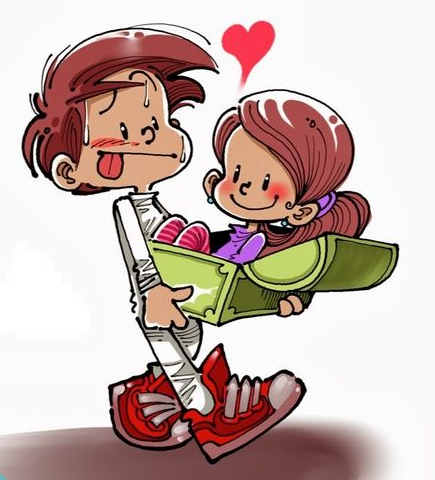 La Cama de la Pareja debe ser exclusiva
Proverbios 5:20 ¿Y por qué, hijo mío, andarás ciego con la mujer ajena, Y abrazarás el seno de la extraña? 21 Porque los caminos del hombre están ante los ojos de Jehová, Y él considera todas sus veredas. 22 Prenderán al impío sus propias iniquidades, Y retenido será con las cuerdas de su pecado. 23 El morirá por falta de corrección, Y errará por lo inmenso de su locura.
[Speaker Notes: 5:22 Ve Jer 2:19 Tu maldad te castigará, y tus rebeldías te condenarán; sabe, pues, y ve cuán malo y amargo es el haber dejado tú a Jehová tu Dios, y faltar mi temor en ti, dice el Señor, Jehová de los ejércitos.
Gá 6:7 No os engañéis; Dios no puede ser burlado: pues todo lo que el hombre sembrare, eso también segará.
Gá 6:8 Porque el que siembra para su carne, de la carne segará corrupción; mas el que siembra para el Espíritu, del Espíritu segará vida eterna.]
¿Qué enseña Proverbios 5:15-23?
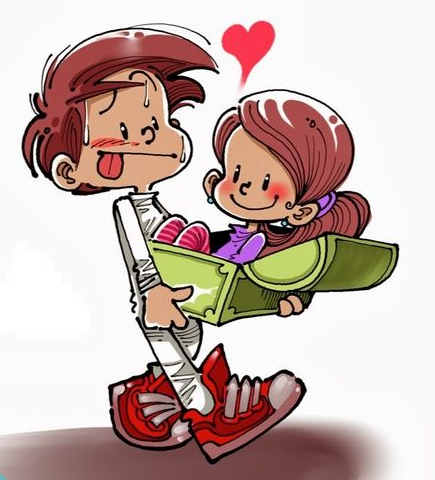 Un hombre debe casarse con una mujer hasta que la muerte los separa. Su gozo y placer queda siempre en ella.
El amor o romances se enfocan únicamente en tu pareja legal. No más. No debemos tener nada romántico con alguien afuera de tu propio matrimonio. (Esto es adulterio)
Hay una sola forma de tener una relación física, y esto es, si Dios permite, que la mujer pueda salir embarazada después. Otras formas de sexo son consideradas “fornicación” o perversión aun entre una pareja casada.
Aunque Dios dio permiso para el divorcio, es siempre un fracaso de la relación matrimonial, y el cristiano debe pelear todo lo que puede para no terminar así.
Definiciones…¿Qué es el pecado de adulterio?
Hay dos conceptos bíblicos que Dios prohíbe. Adulterio que es sexo, romances, etc. entre dos personas en que uno o los dos son casados con otras personas.
La fornicación es inmundicia sexual de cualquier tipo. Esto es sexo con uno mismo, o con animales, o sexo entre dos personas en una forma que Dios no nos ha dado (para que haya procreación). 
La sodomía es fornicación o sea este tipo de sexo donde nunca va a ser nacido un bebé.
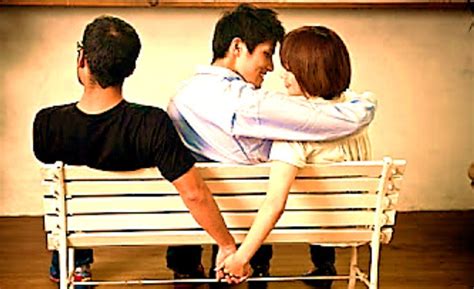 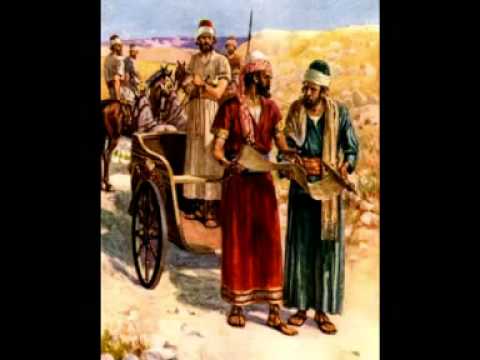 ¿Y los eunucos?
Un eunuco es un hombre que 1) ha tomado un voto de no tocar, ni ver, ni pensar sexualmente hacia otras personas, o 2) que un rey o alguien le ha hecho imposible de tener sexo normal con otra persona. 
Los homosexsuales  tienen toda su vida enfocada en el sexo, y un eunuco nada.
La existencia de los eunucos por su propia voluntad desafían a que la gente no puede vivir sin sexo.  Eso No es cierto .
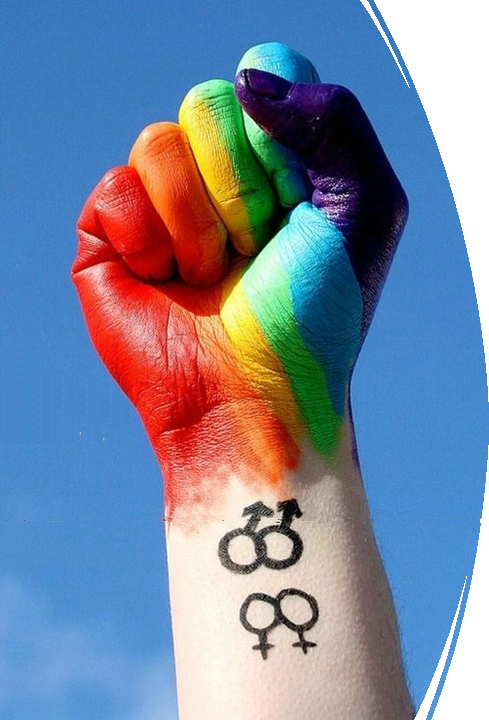 Los que Desafían a Dios
Los sabios buscan a Dios. Los sabios obedecen y agradan a Dios.
La ira de Dios en esta vida y el horrible infierno esperan a los que desafían a Dios.
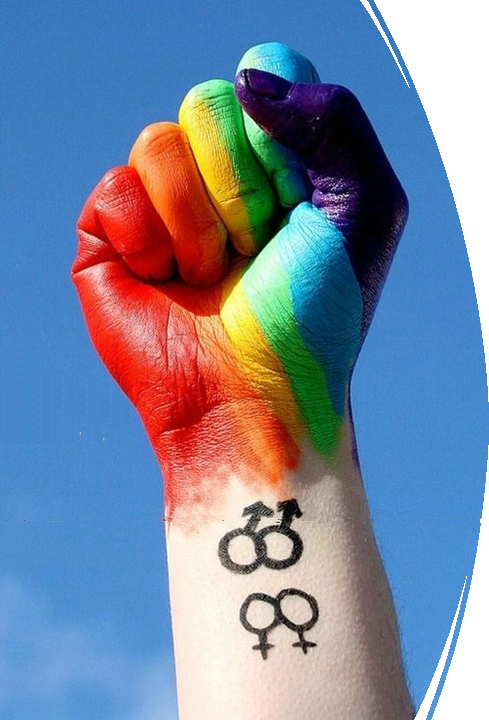 Los que Desafían a Dios
Los sabios buscan a Dios. Los sabios obedecen y agradan a Dios.
La ira de Dios en esta vida, y el horrible infierno esperan a los que desafían a Dios.
¡Evangelizamos y oramos para los que desafían a Dios!
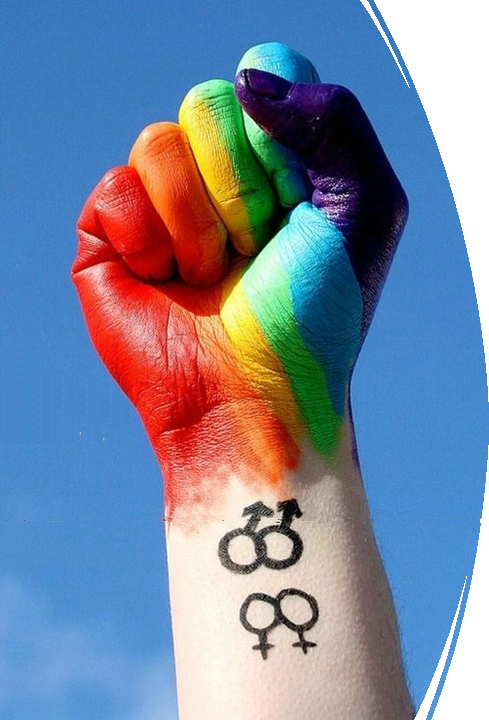 Los que Desafían a Dios
Los sabios buscan a Dios. Los sabios obedecen y agradan a Dios.
La ira de Dios en esta vida, y el horrible infierno esperan a los que desafían a Dios.
¡Evangelizamos y oramos para los que desafían a Dios!
Pero sin aceptar su estilo de vida pecaminosa, ni acomodarnos con ellos.